How to Log Off Citrix Server12/12/2018
Step 1:Error Message RDT is already Running. The Solution is to logoff Citrix Server.
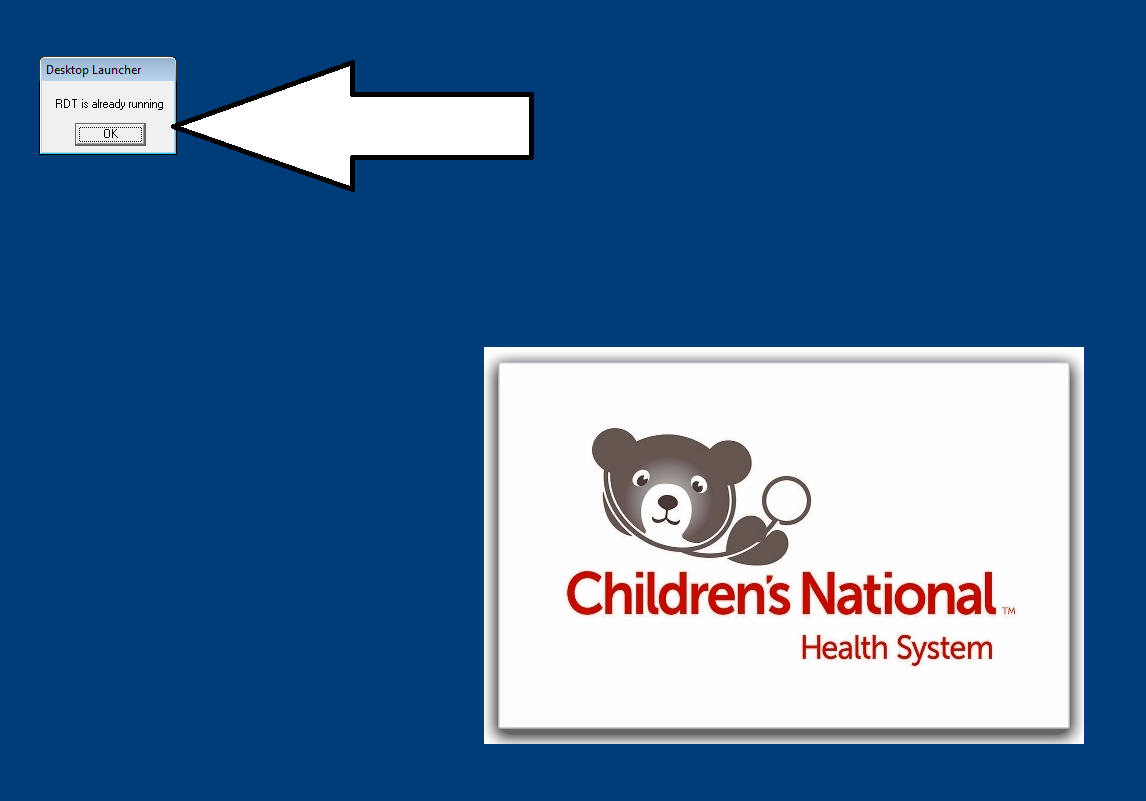 Step 2: Locate Citrix Receiver Icon in Windows System Tray
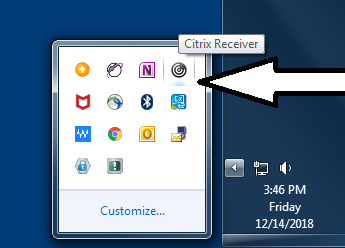 Step 3: Right-Click and then Click Connection Center
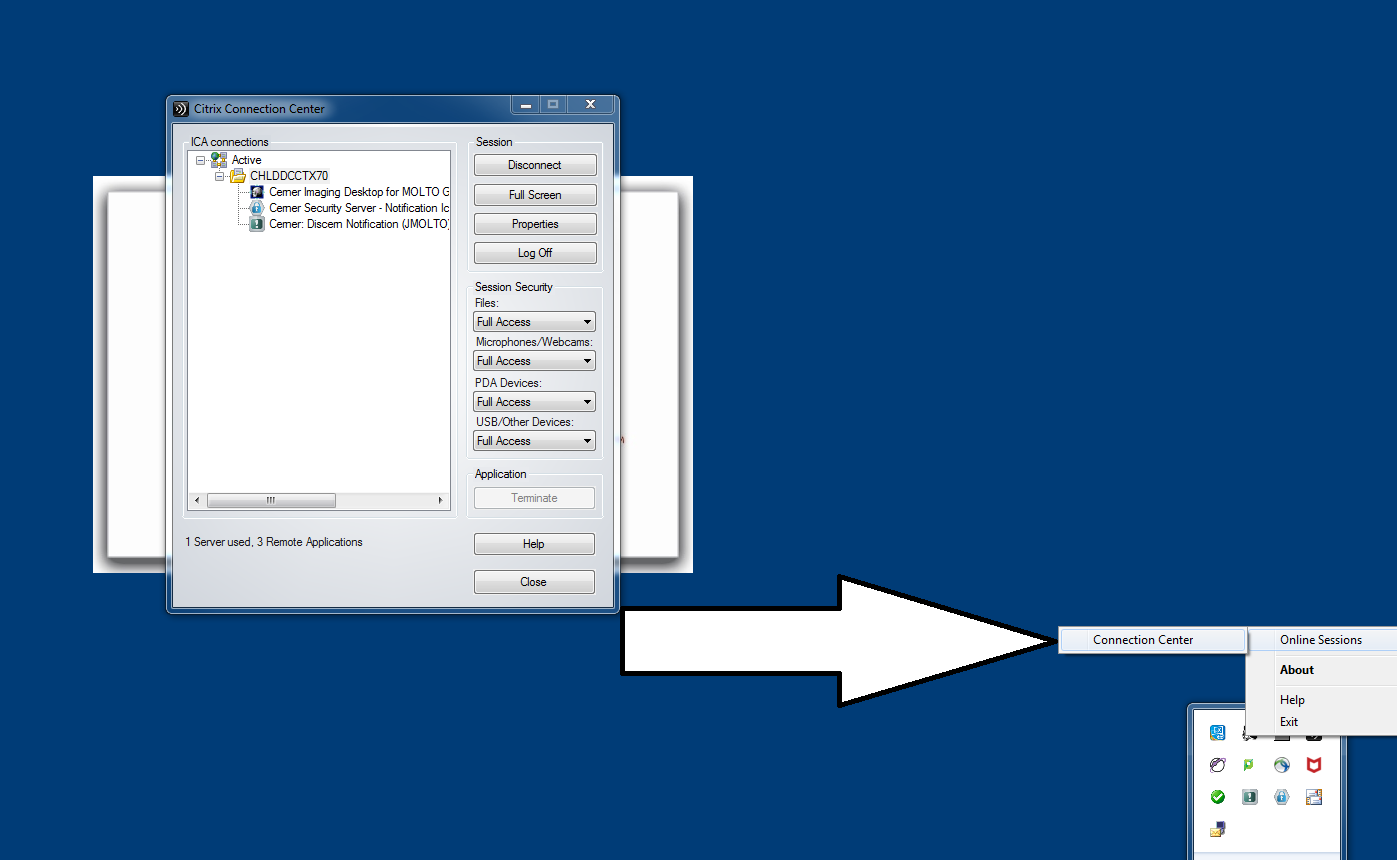 Step:4 -Click Logoff in the Connection Center
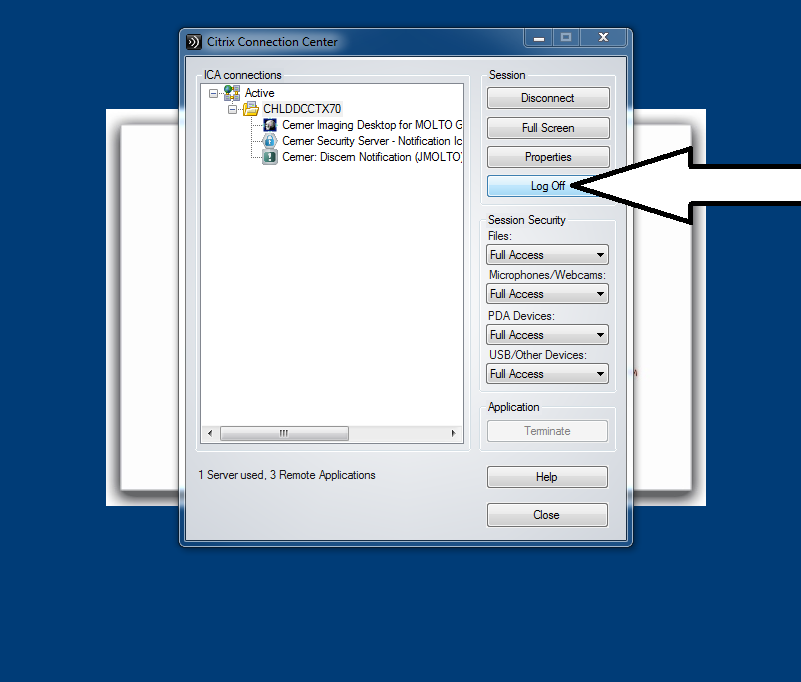 Step:5 –Click the Radiology Desktop SSO to LOGON Again.
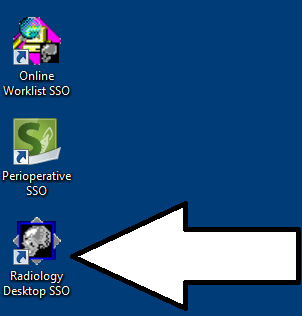